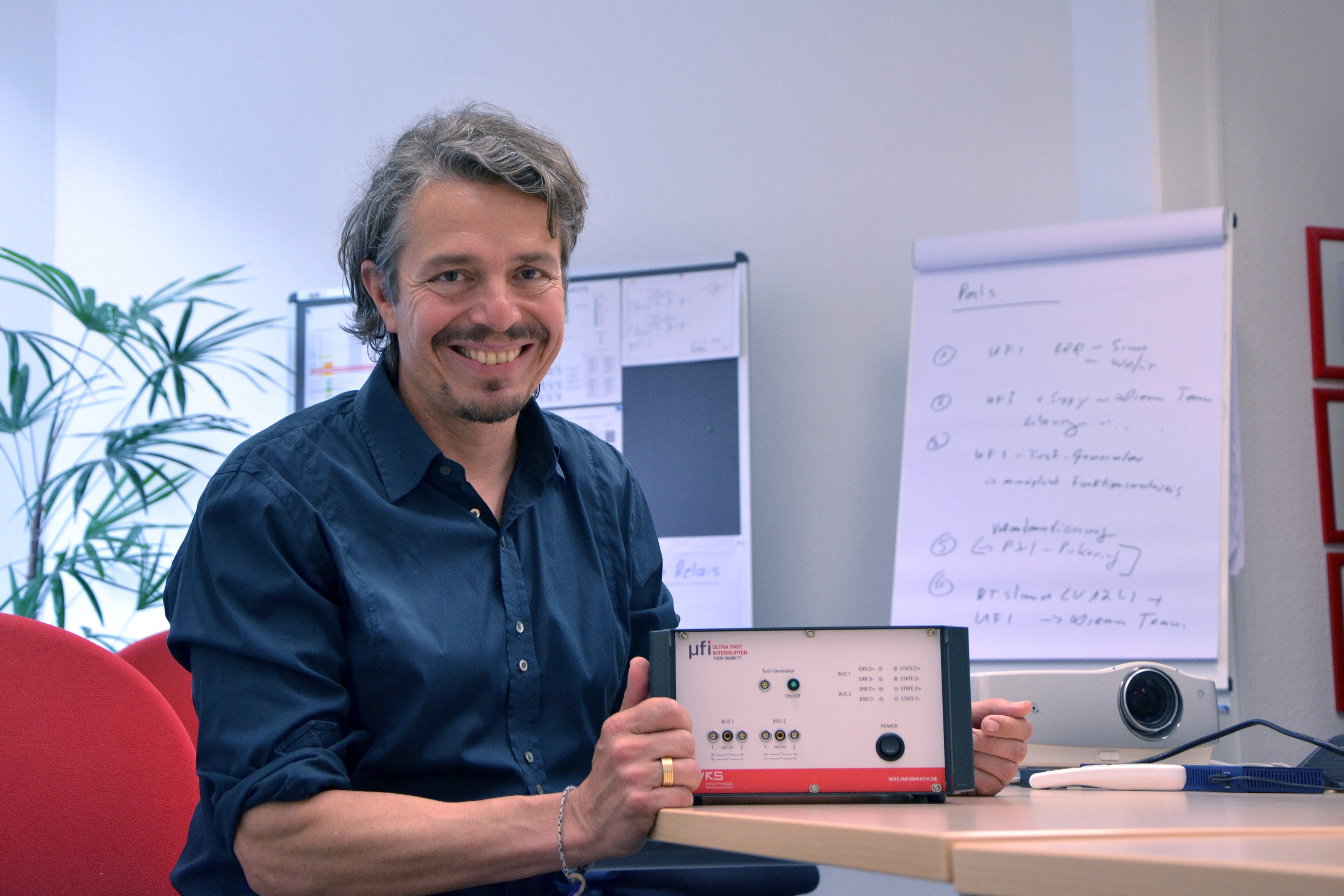 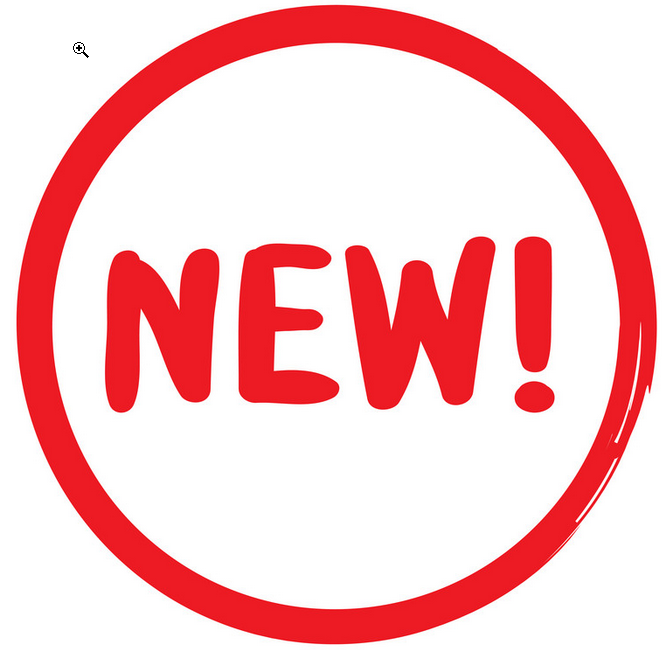 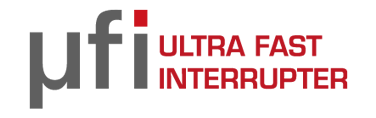 LV124 / LV148 
AUTOMOTIVE ETHERNET 
100 / 1000 BASE-T1
lv124-rtstand.com | wks-informatik.de